Sociale Zekerheid
met elkaar de grote risico’s dragen
Sociale Zekerheid
Veranderende inzichten
De wig
Grote risico’s
arbeidsongeschiktheid/ langdurige ziekte
pensioen
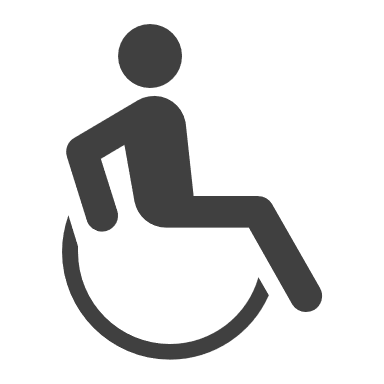 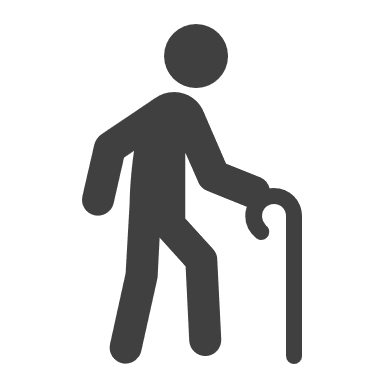 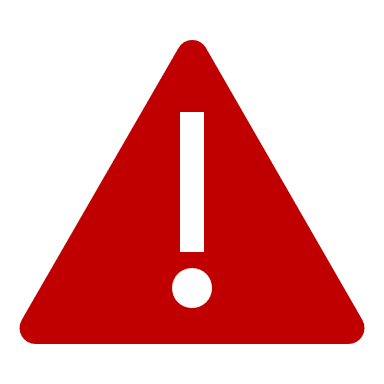 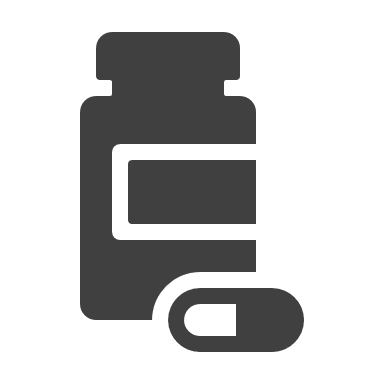 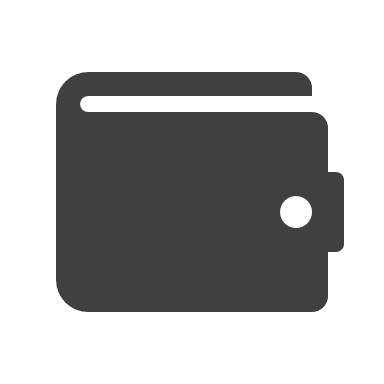 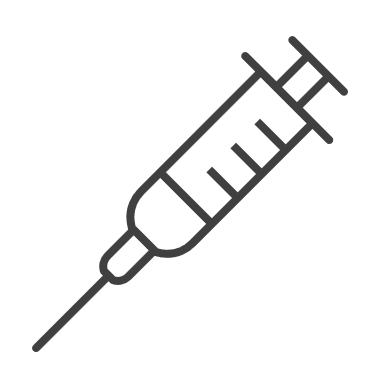 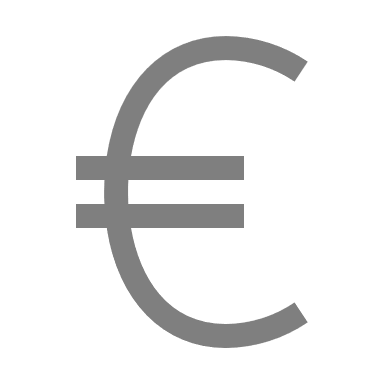 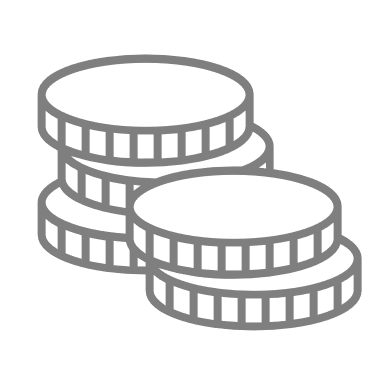 medische kosten
werkloosheid
Sociale zekerheid NL
Sociale Zekerheid
sociale verzekeringen
sociale voorzieningen
door sociale fondsen
door de overheid
betaald met premie
betaald met belasting
solidariteit
volksverzekeringen
werknemersverzekeringen
voor iedereen
voor mensen in loondienst
WLZ
AOW
WW
WIA
Participatiewet (bijstand)
TW (toeslagen)
werkloosheidswet
wet langdurige zorg
algemene ouderdomswet
wet werk en inkomen naar arbeidsvermogen
inkomensoverdrachten
Veranderende opvattingen
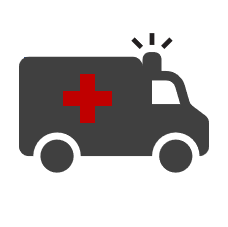 Privatisering ziektekostenverzekeringen
concurrentie moet leiden tot goedkopere zorg
vrijheid om te kiezen wat bij je past
heeft dat gewerkt?
wil/kan iedereen wel (verstandig) kiezen?
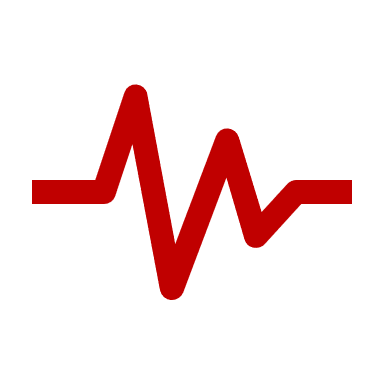 Loondoorbetaling bij ziekte door werkgever
meer inspanning werkgever om werknemer aan het werk te krijgen
zowel achteraf als preventief
maar ook grote financiële risico’s kleinere ondernemingen
De wig
Belasting en sociale premies voor uitkeringen zijn gekoppeld aan het brutoloon
en worden betaald door werknemer én werkgever

Brutoloon uit contract staat vast.
Werknemer betaalt belasting & premies, waardoor nettoloon lager is dan bruto.
Werkgever betaalt bovenop brutoloonnog sociale premies. Dit vormt de loonkosten.
De wig is het verschil tussen loonkosten en nettoloonen ontstaat door de belasting en sociale premies.
arbeidskrachten wordente duur voor bedrijven
▼  loonkosten
wig
premies WG
◄  BRUTOLOON
belasting & premies WN
▲  nettoloon
Mensen kunnenminder kopen
Verandering belasting / premie
Wanneer er meer geld nodig is voor sociale zekerheid.
En de werknemer moet meer belasting of meer premies betalen
Het nettoloon daalt(en de wig wordt groter)
→ mensen kunnen minder kopen
En de werkgever moet meer premies betalen
De loonkosten stijgen(en de wig wordt groter)
→ bedrijven gaan alternatieven zoeken voor personeel
▼  loonkosten
▼  loonkosten
Premie WG
◄  BRUTOLOON
Premie WNBelasting
▲  nettoloon
▲  nettoloon